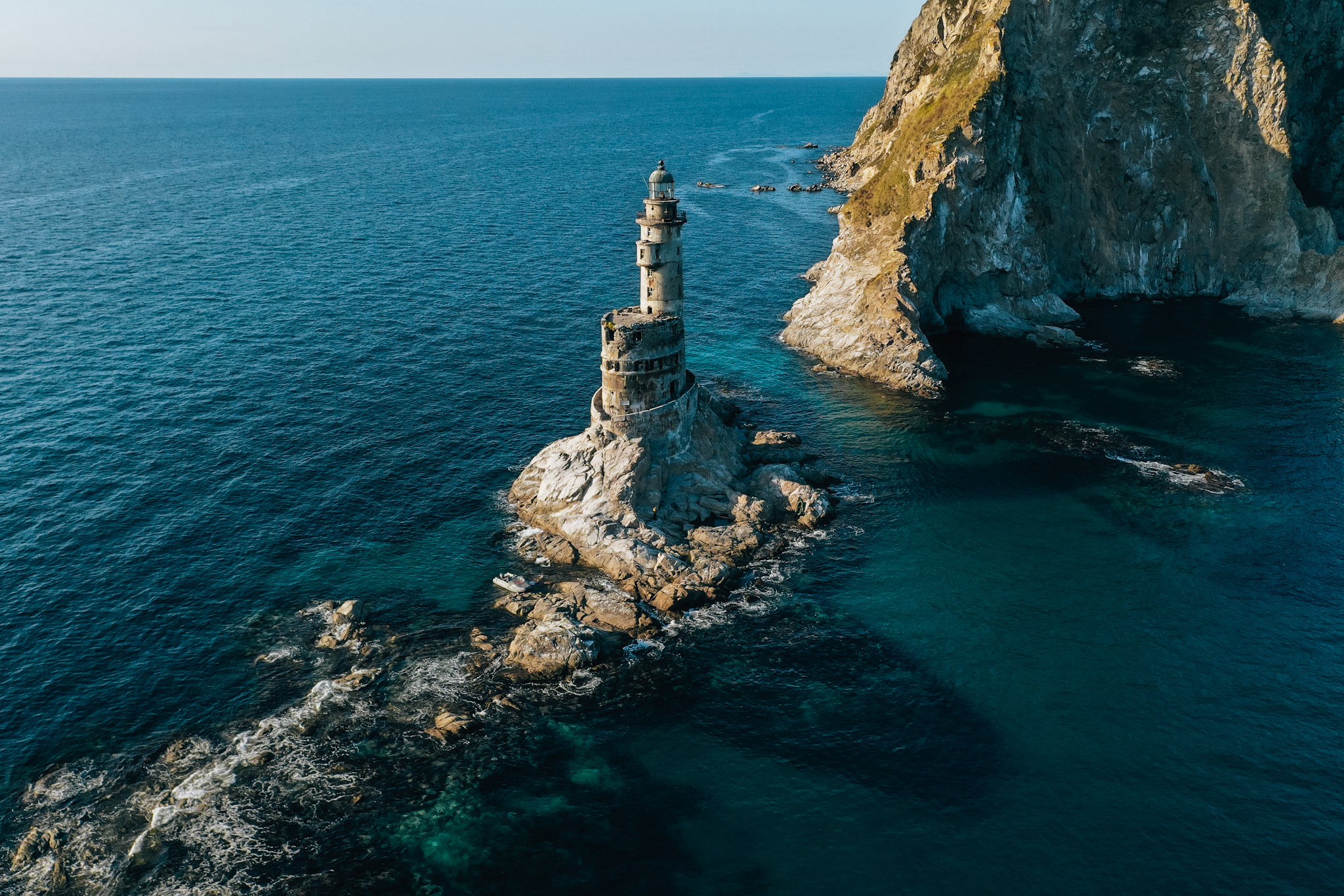 Комплексная оценка качества
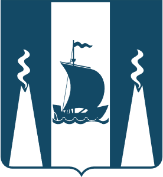 Министерство здравоохранения 
Сахалинской области
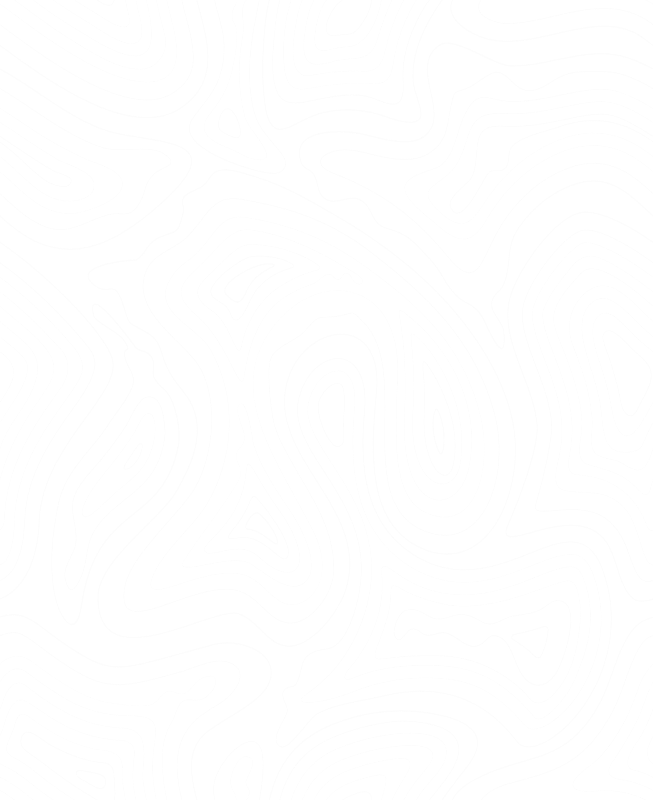 ОБРАТНАЯ СВЯЗЬ.
ПОЛУЧЕНИЕ ОЦЕНКИ
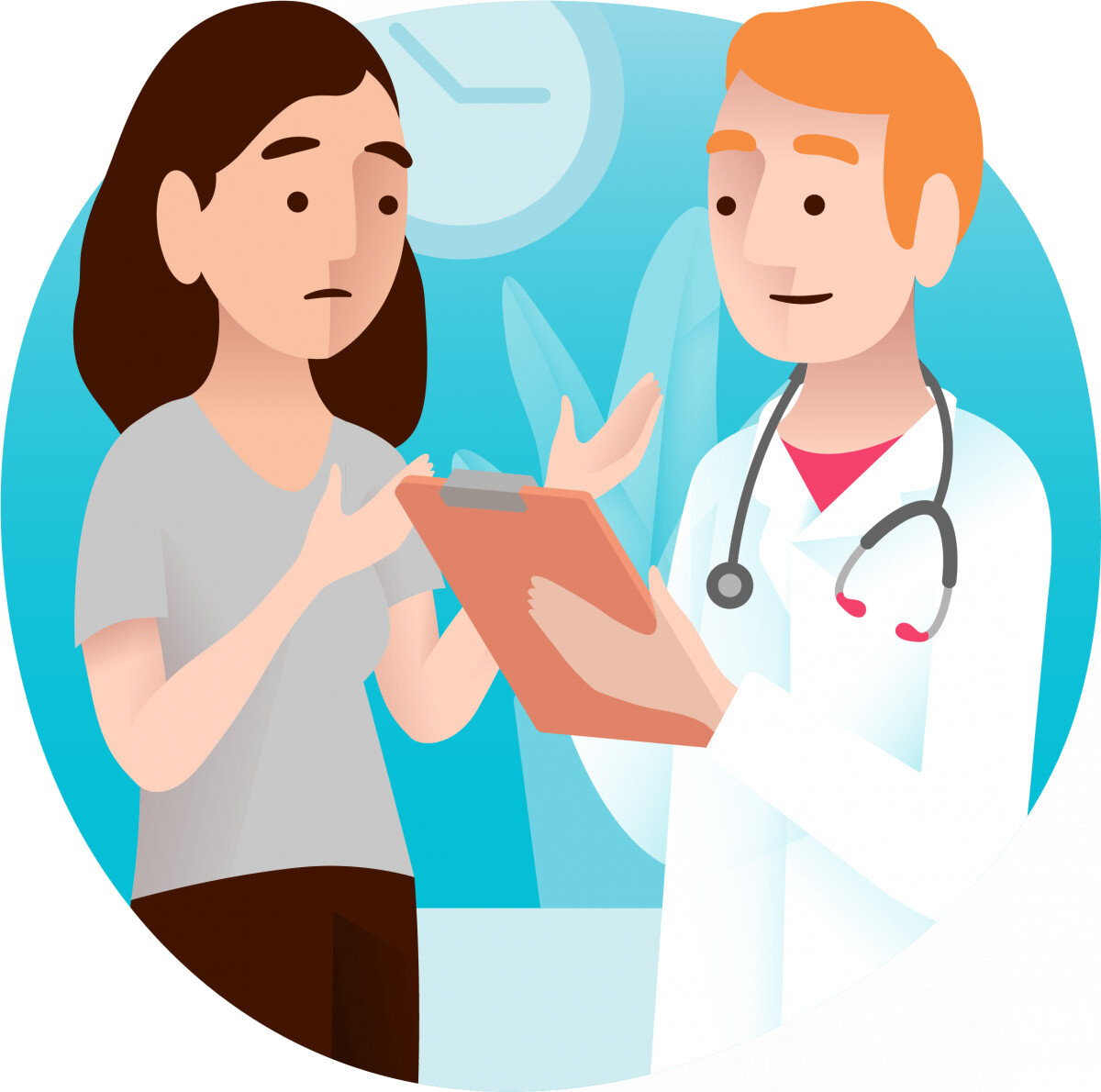 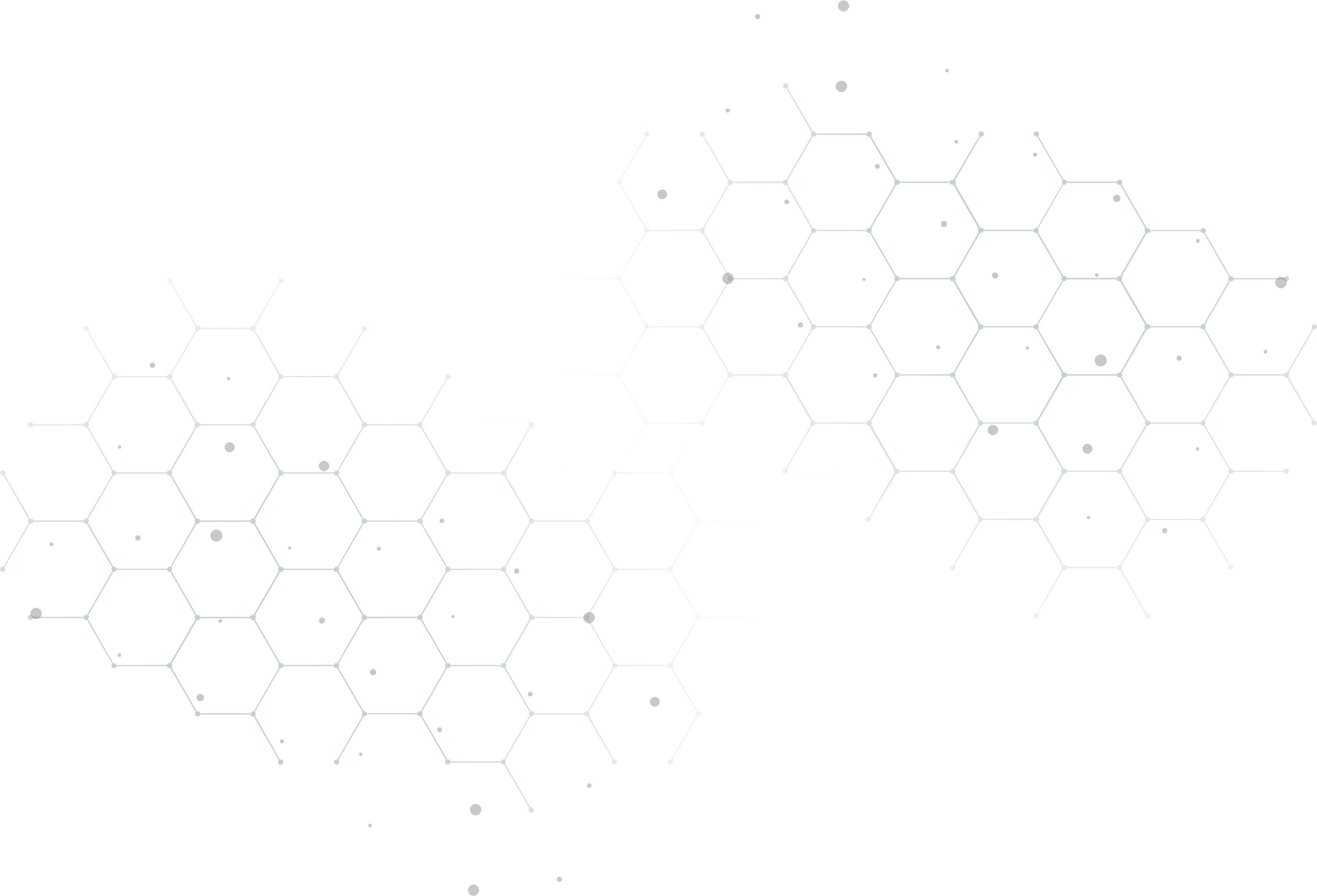 Комплексная оценка качества
ОБРАТНАЯ СВЯЗЬ.
СОСТАВ ОЦЕНКИ РОБОТИЗИРОВАННЫХ ОБЗВОНОВ
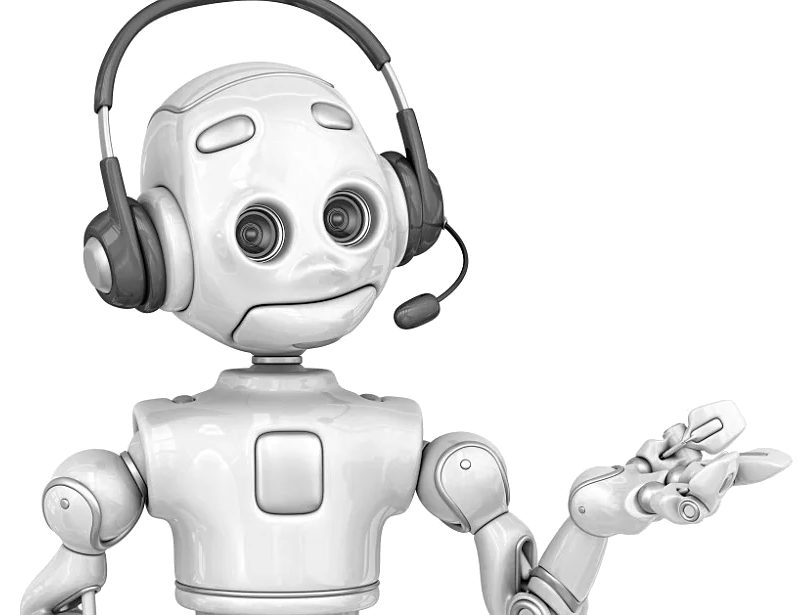 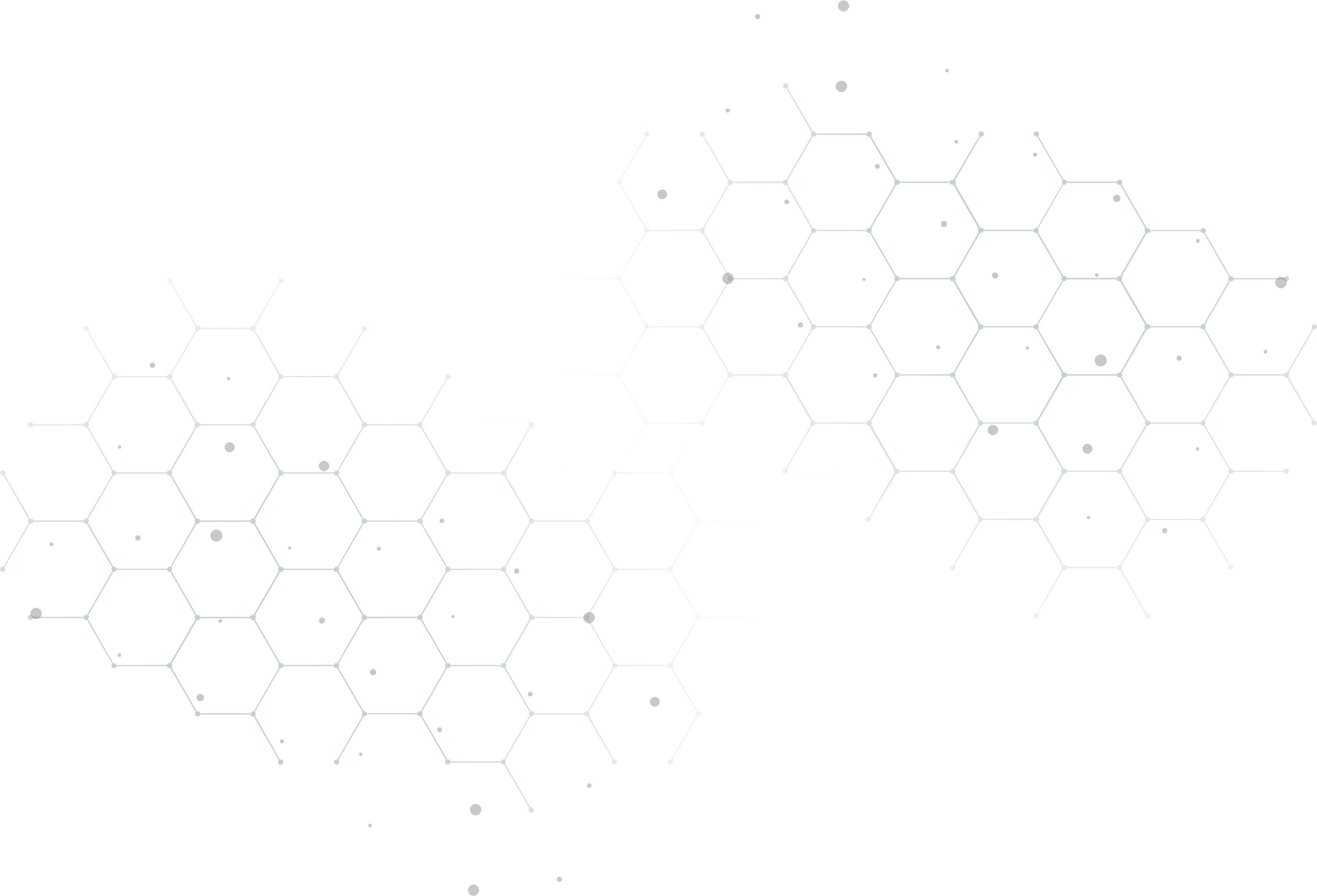 Комплексная оценка качества
ОБРАТНАЯ СВЯЗЬ.
СОСТАВ ОЦЕНКИ СТАЦИОНАРНОЙ ПОМОЩИ
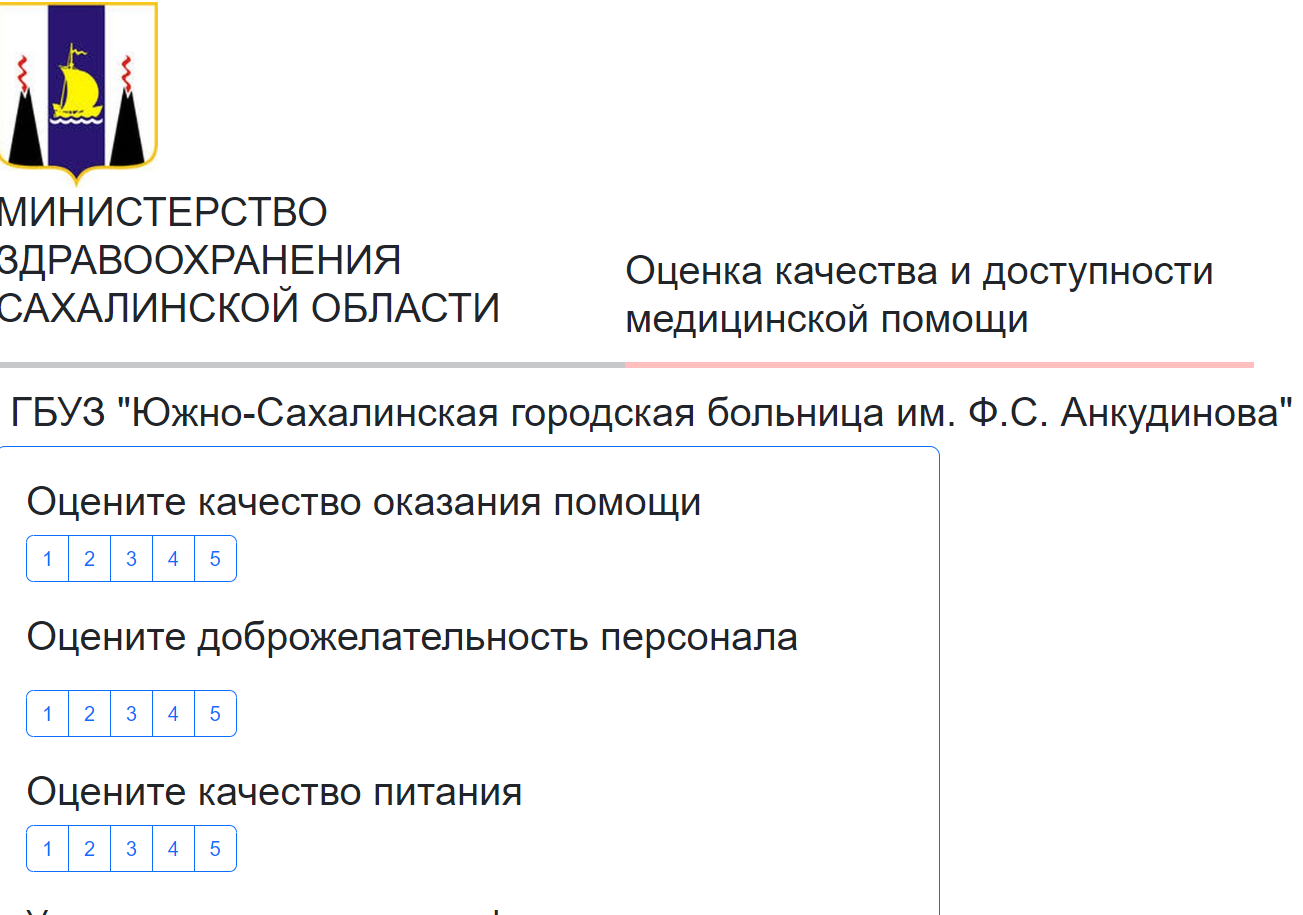 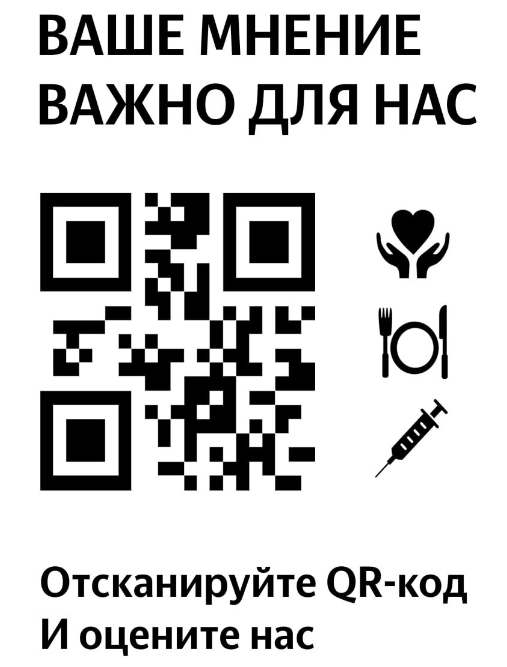 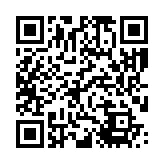 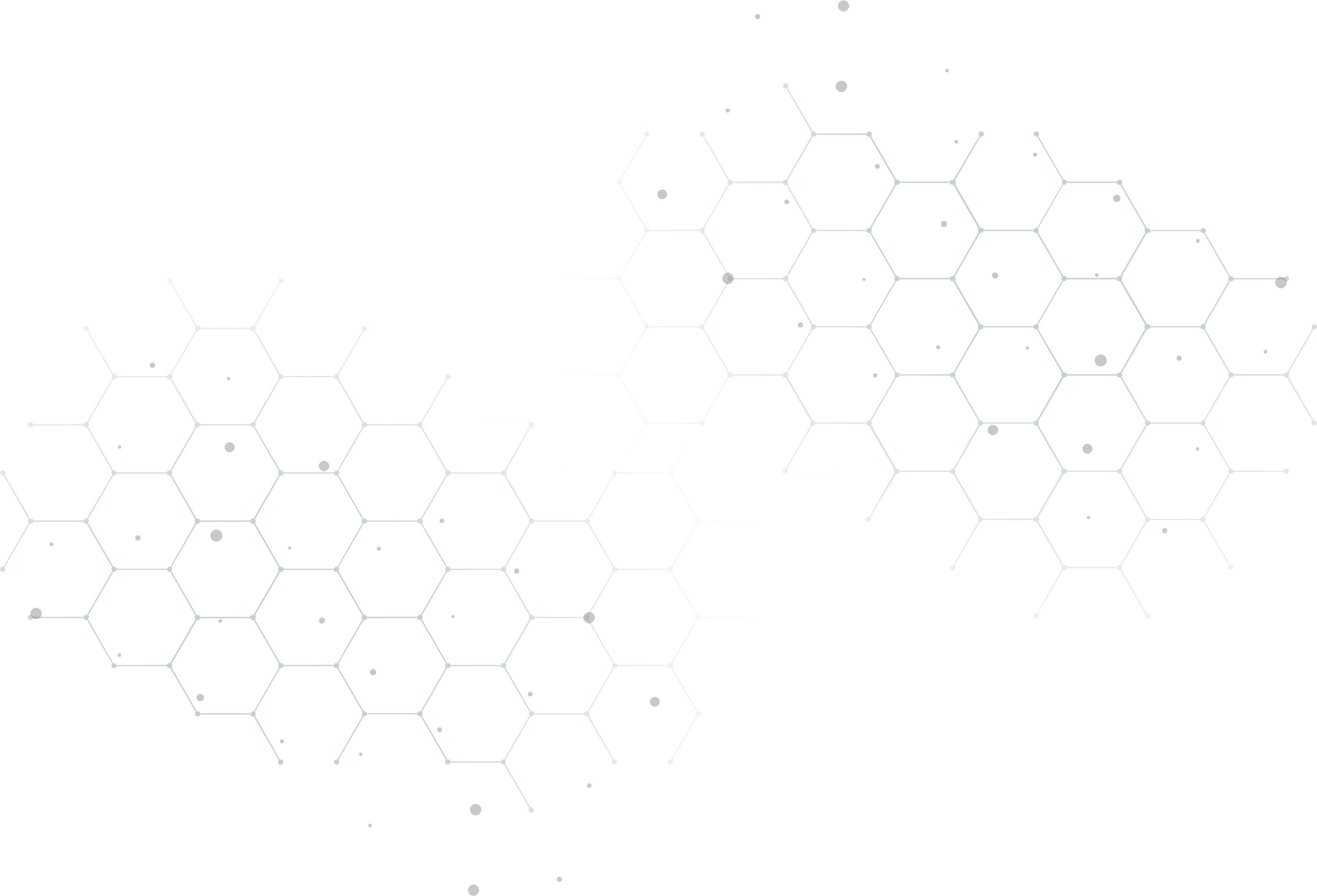 QR код размещается в стационарах и на выписном эпикризе
Комплексная оценка качества
ОБРАТНАЯ СВЯЗЬ.
ОЦЕНКА УСЛУГ НА МОБИЛЬНОЙ ПЛАТФОРМЕ ОСТРОВА65
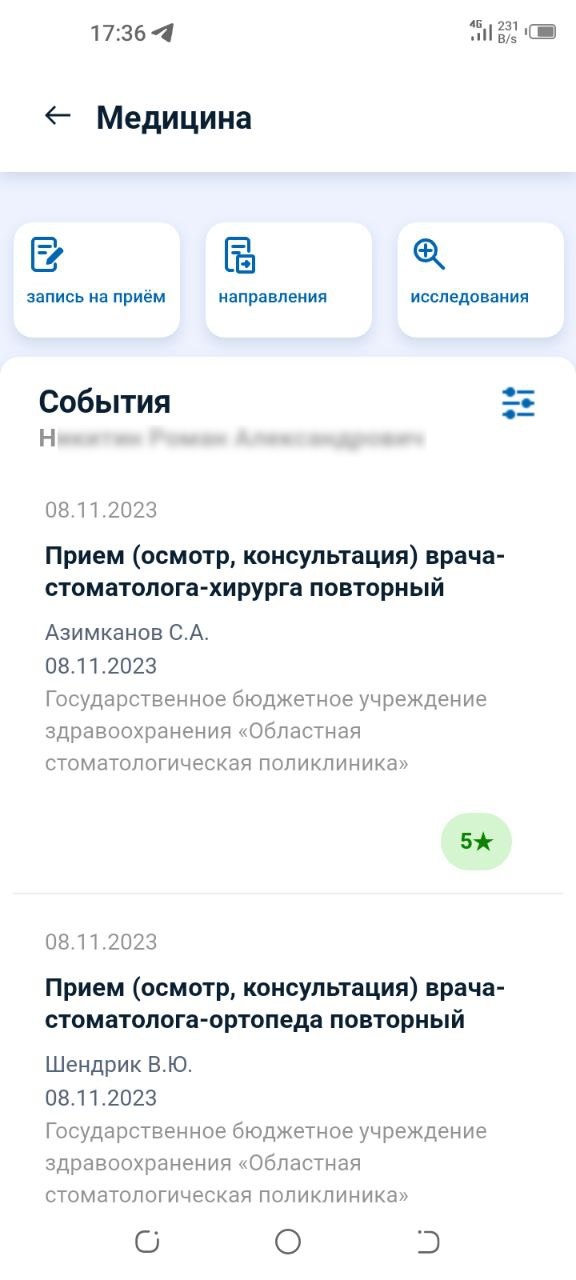 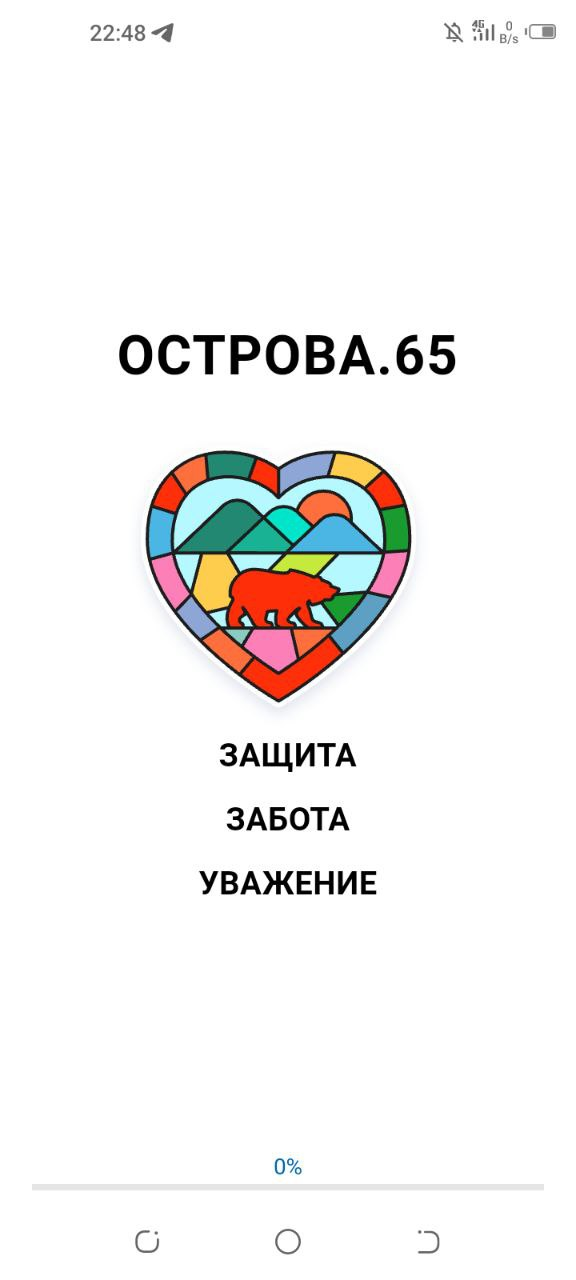 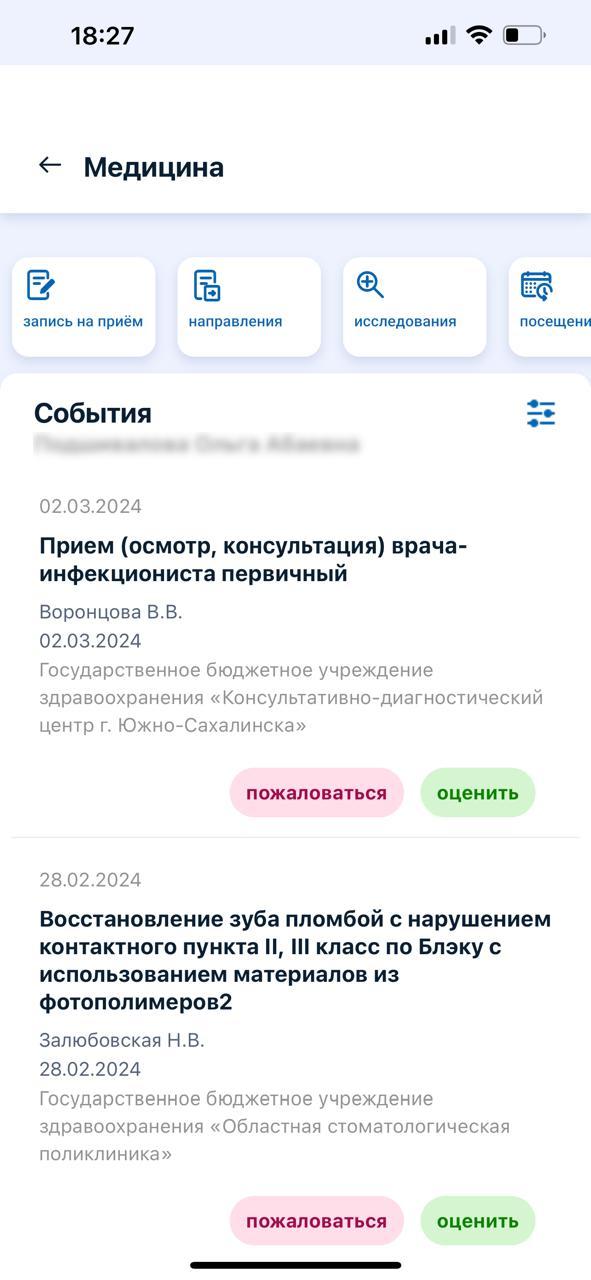 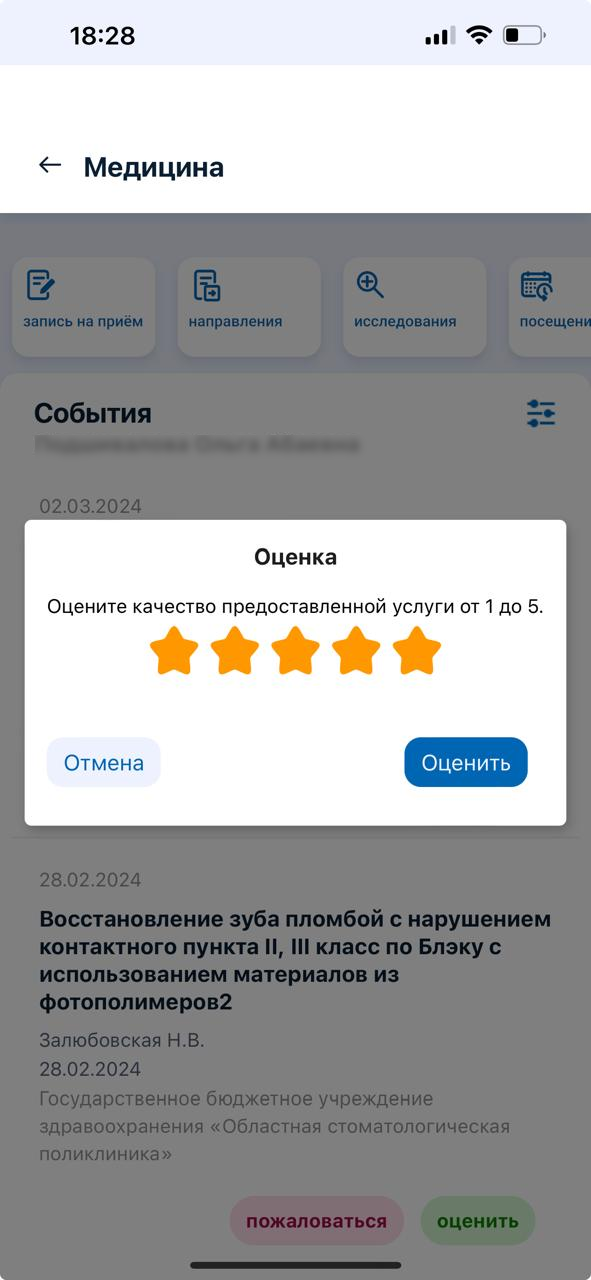 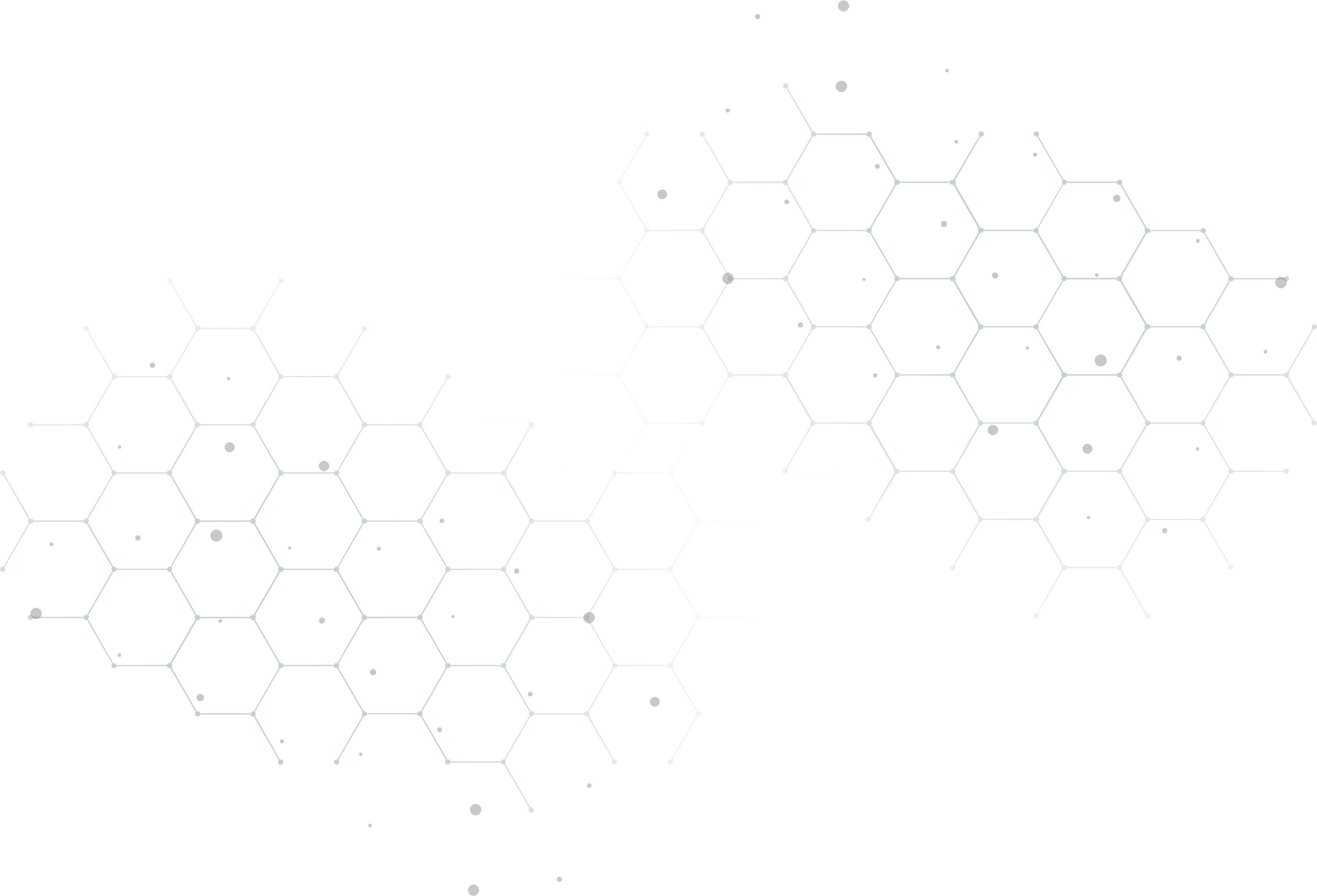 Комплексная оценка качества
ОБРАТНАЯ СВЯЗЬ.
АВТОМАТИЗАЦИЯ ПРОЦЕССА СБОРА ДАННЫХ И АНАЛИТИКИ
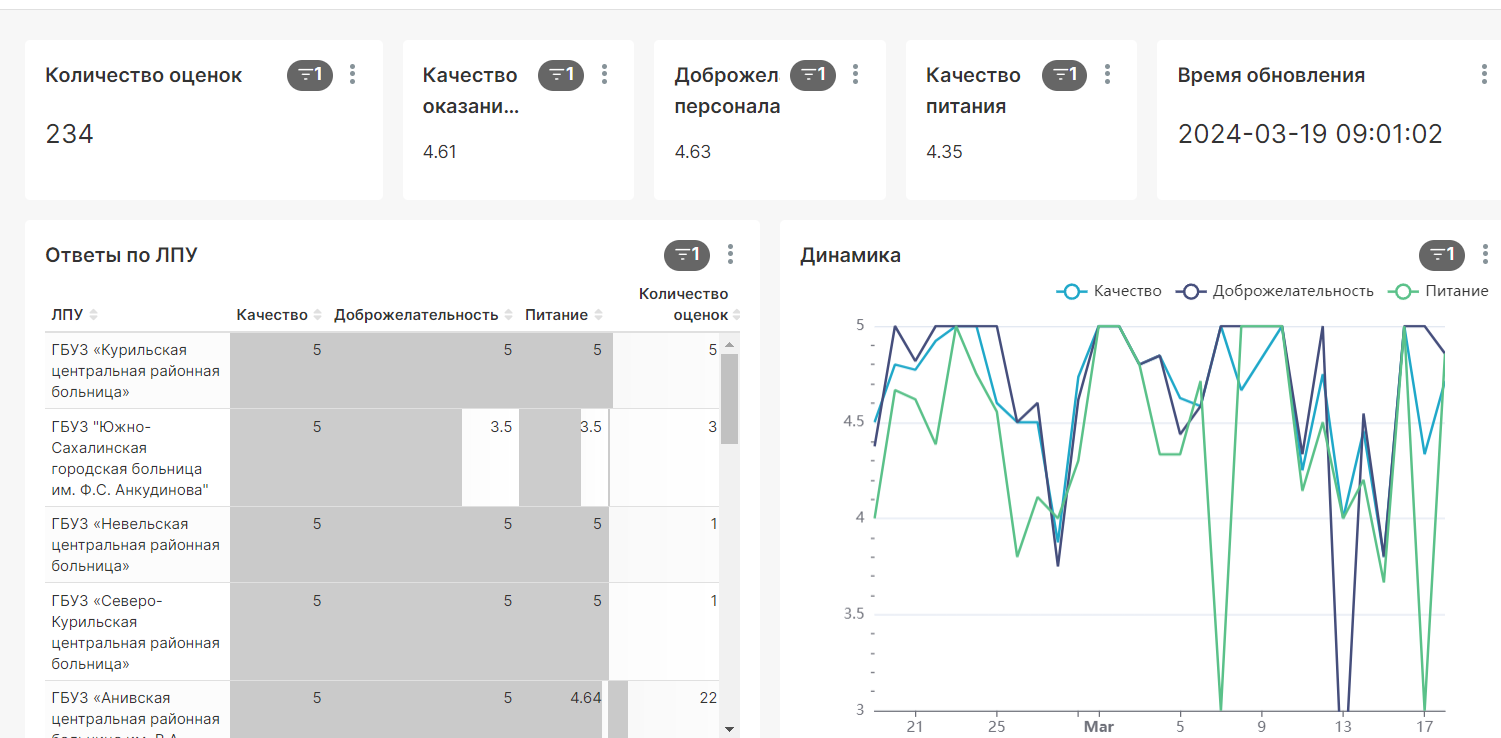 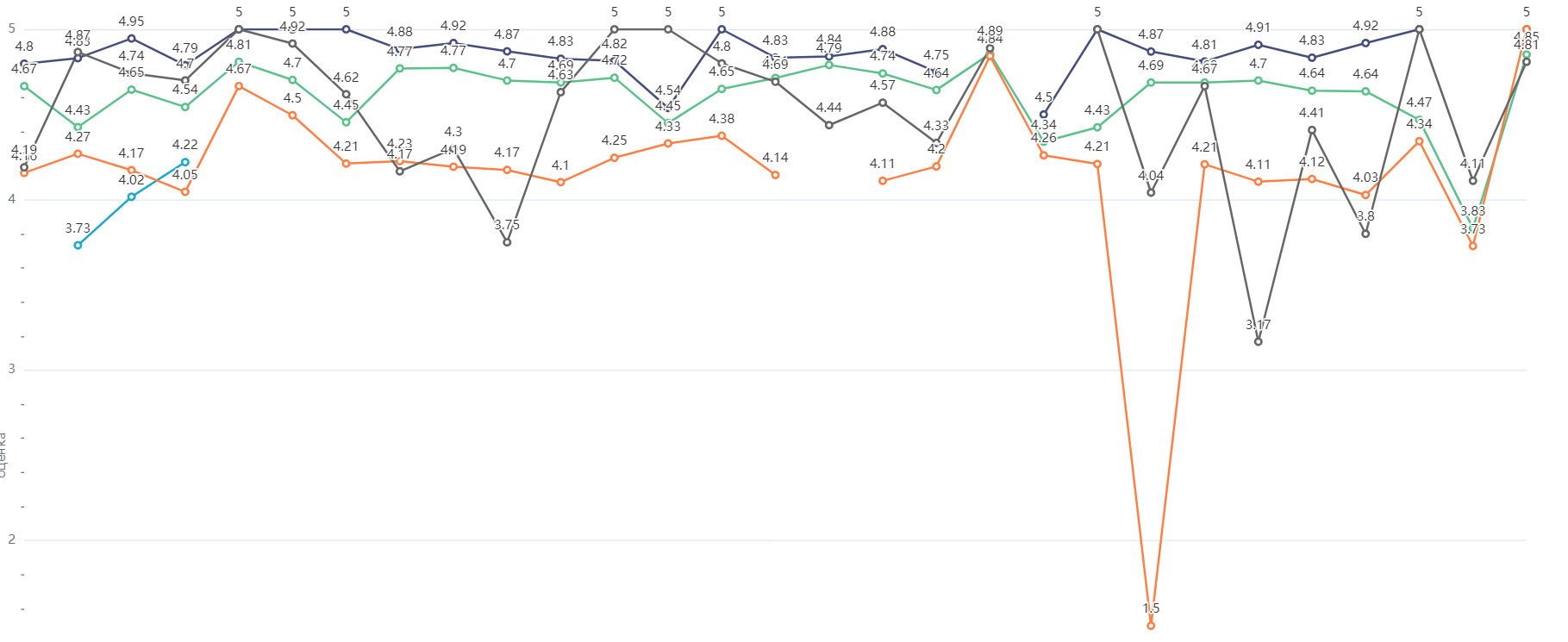 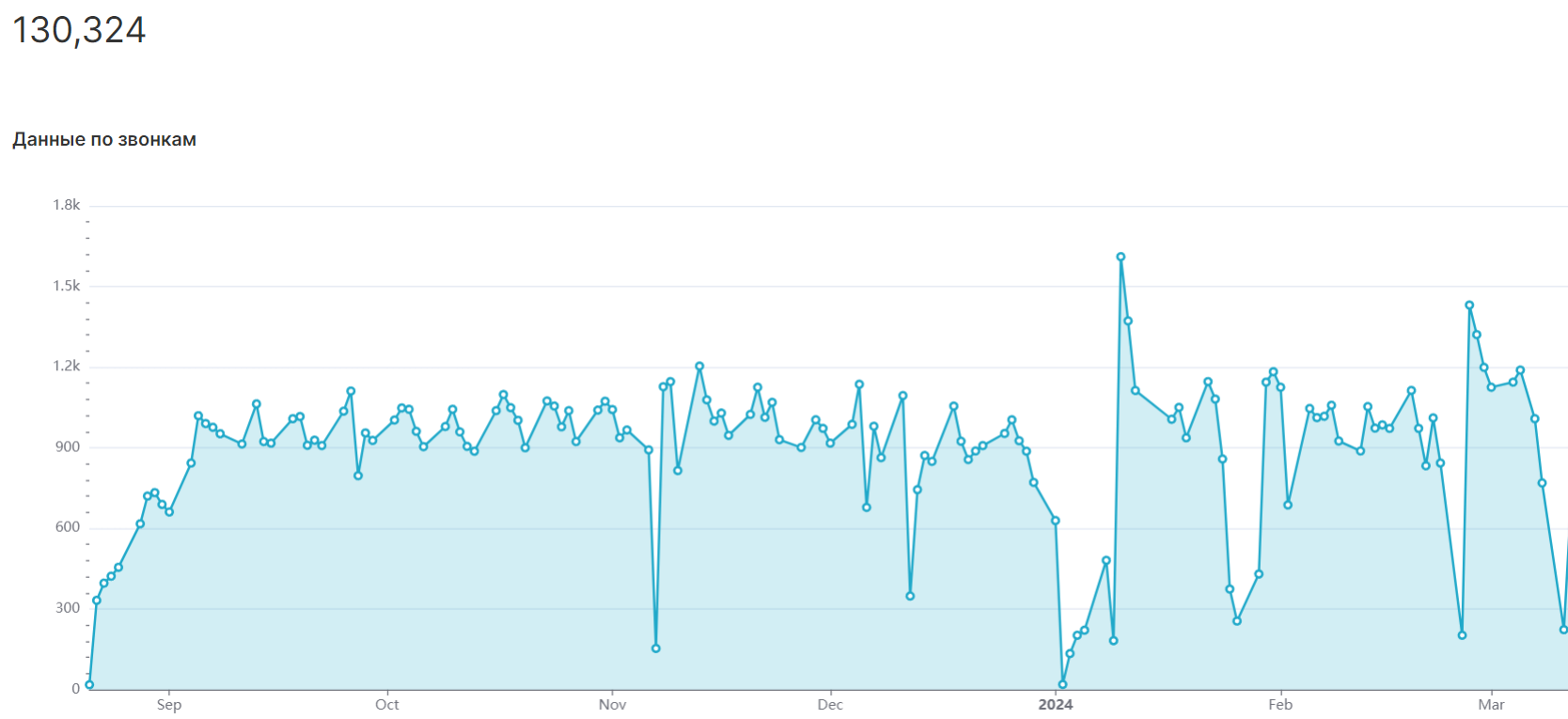 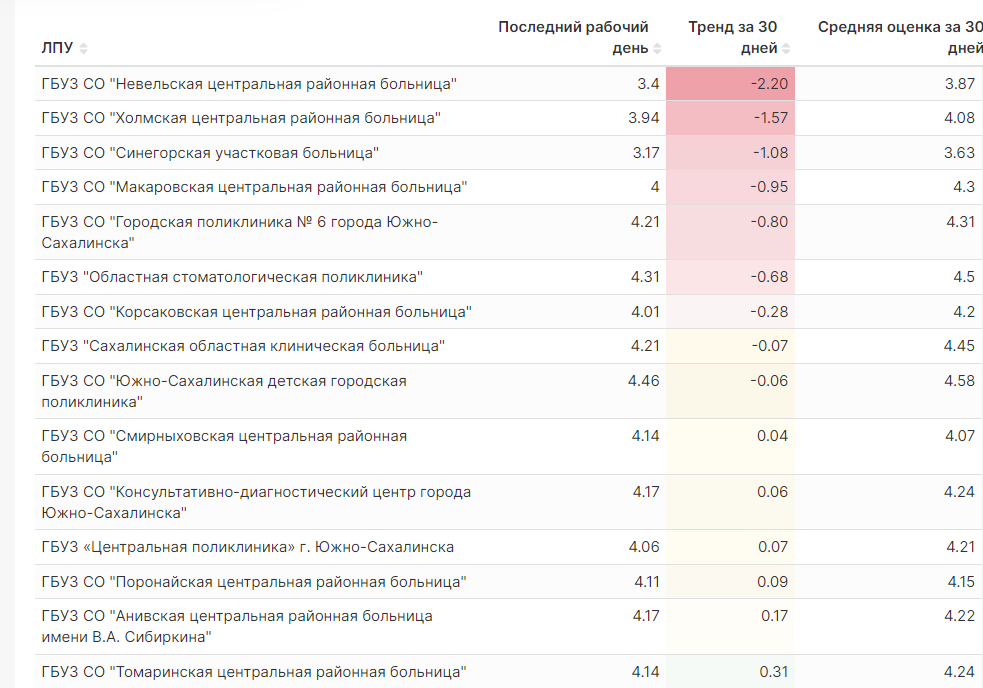 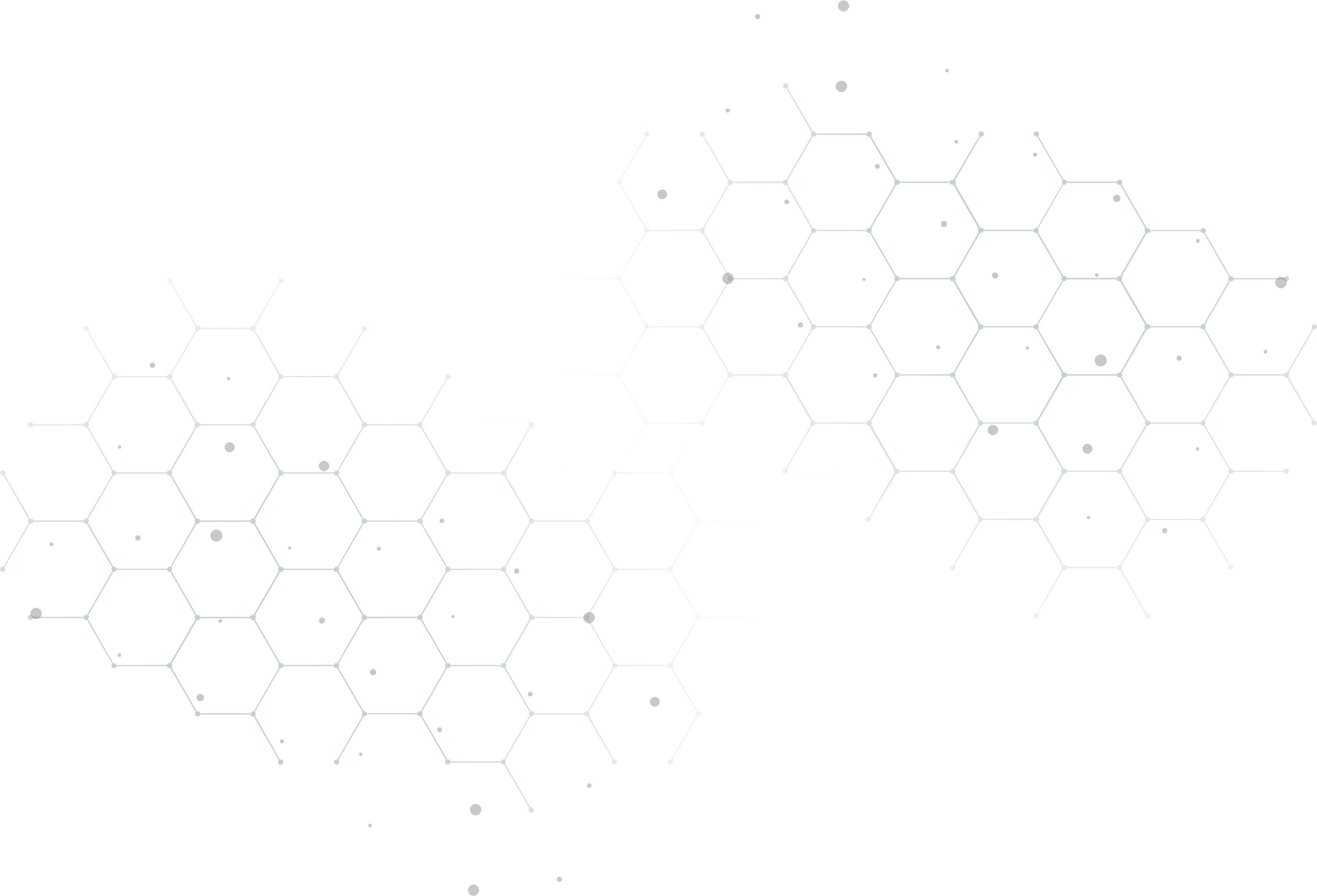 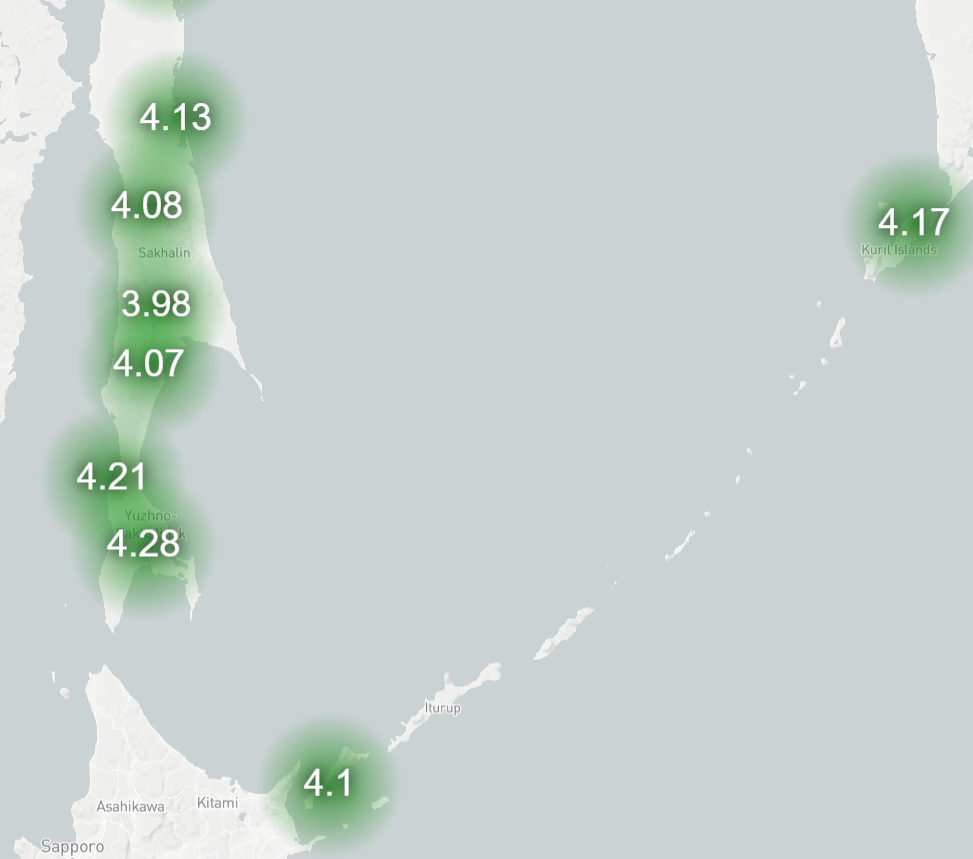 Оценка формируется в разрезе МО/профиль/врач
Оценка персонализирована
Комплексная оценка качества
ОБРАТНАЯ СВЯЗЬ.
ПЕРСОНАЛИЗАЦИЯ ОЦЕНКИ И ВКЛЮЧЕНИЕ В KPI
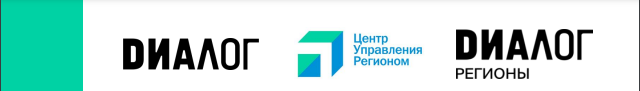 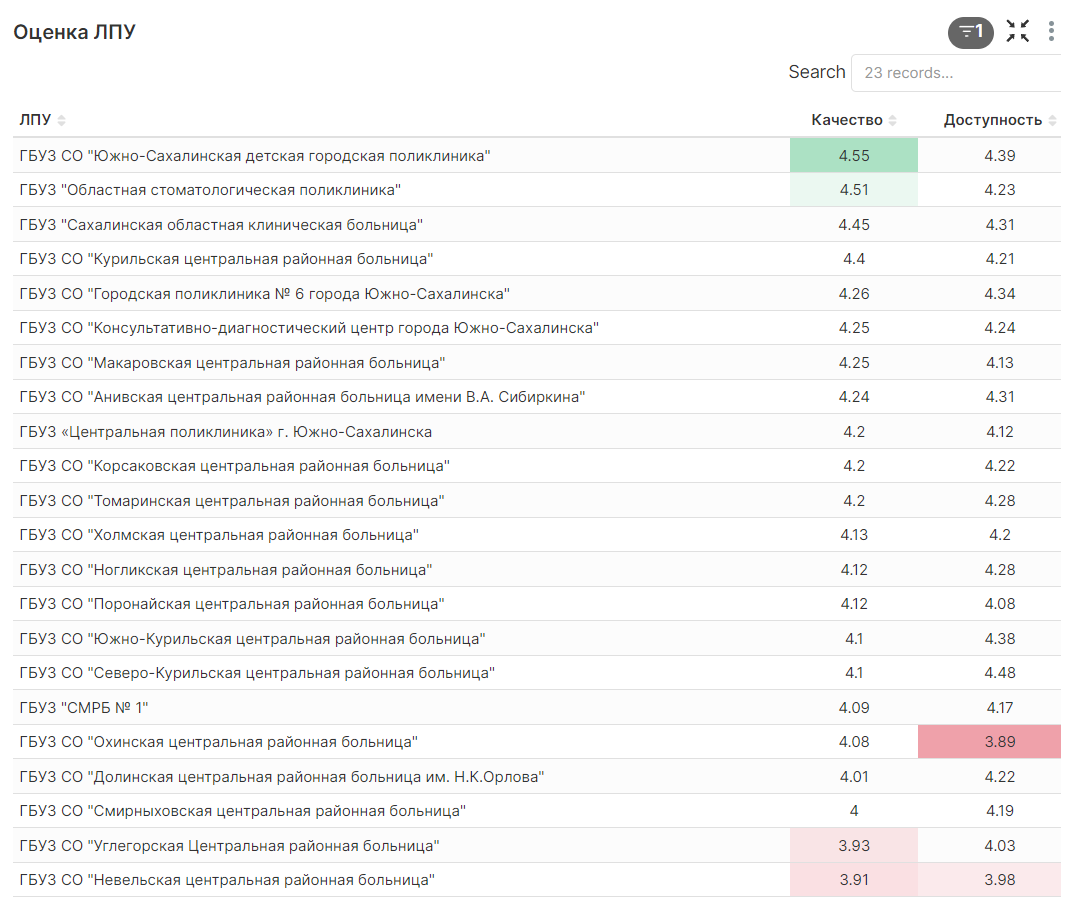 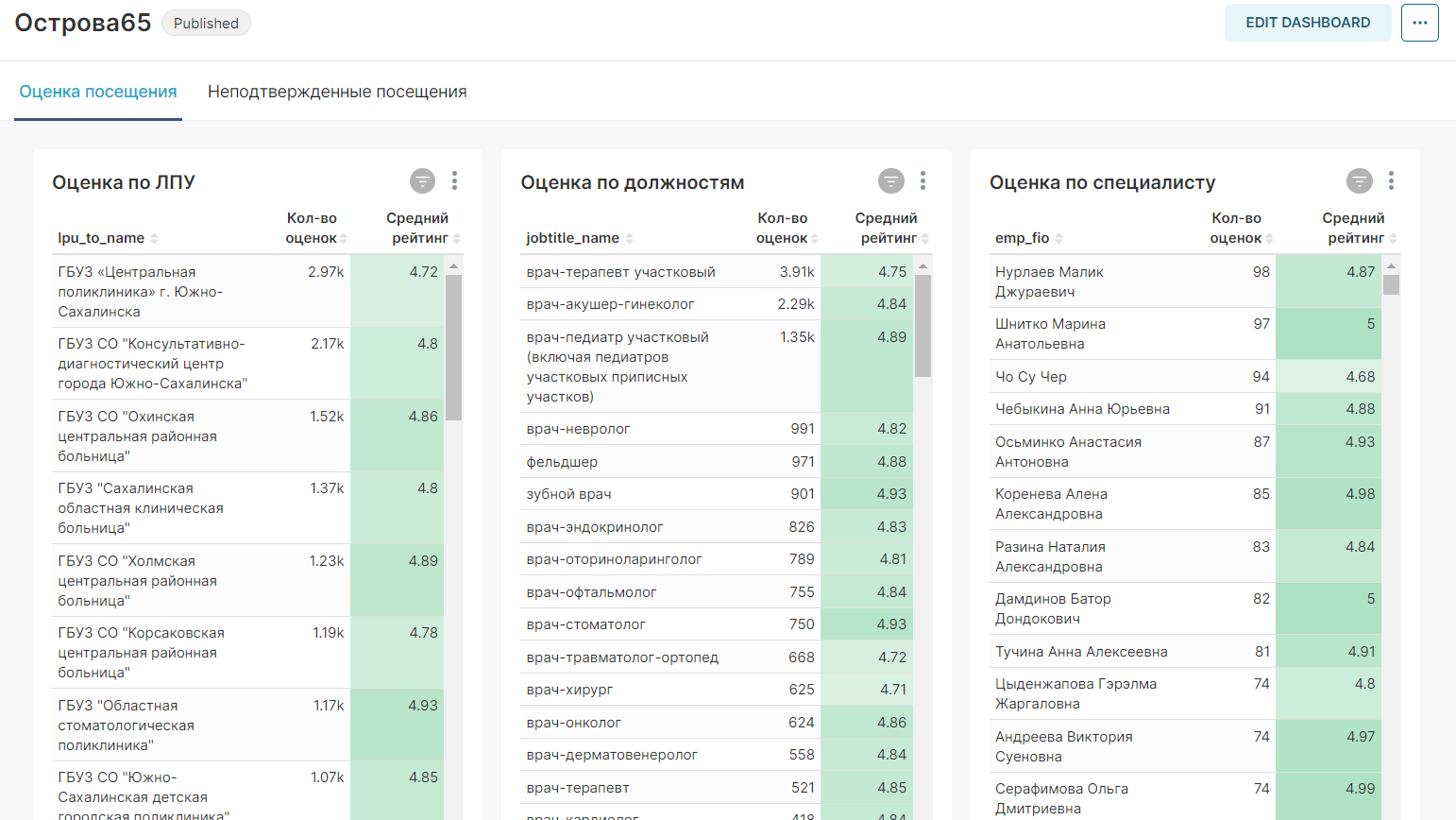 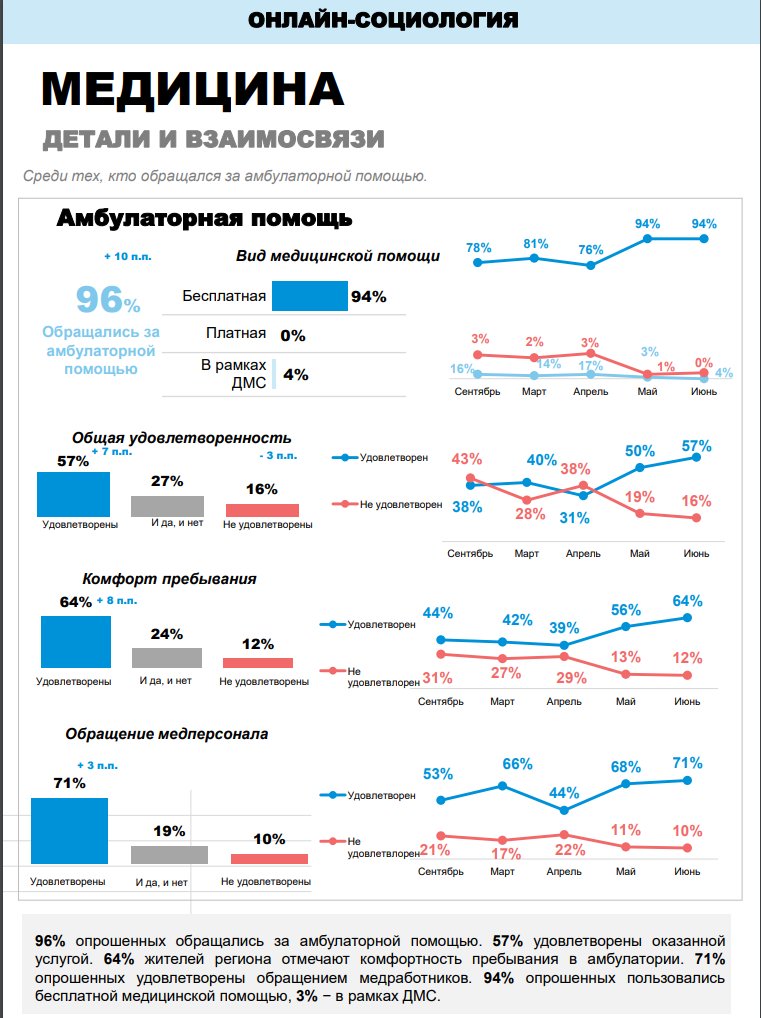 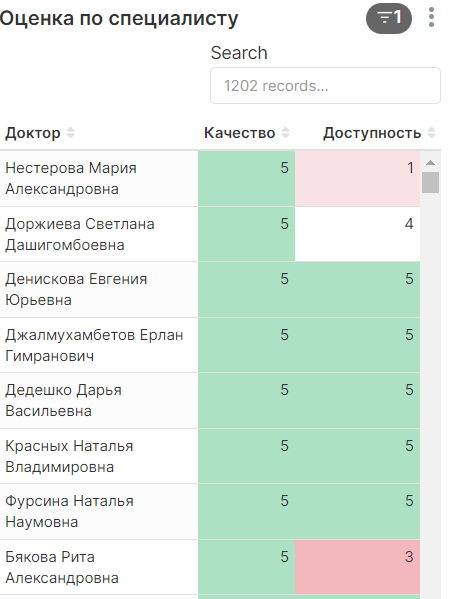 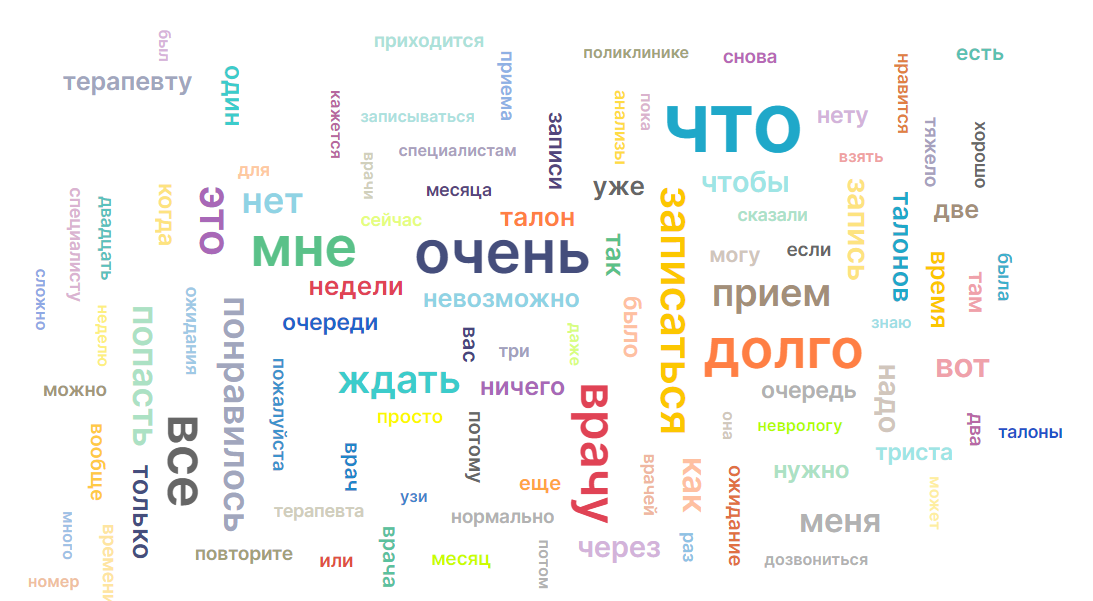 Рост доверия к системе здравоохранения отмечен независимыми источниками
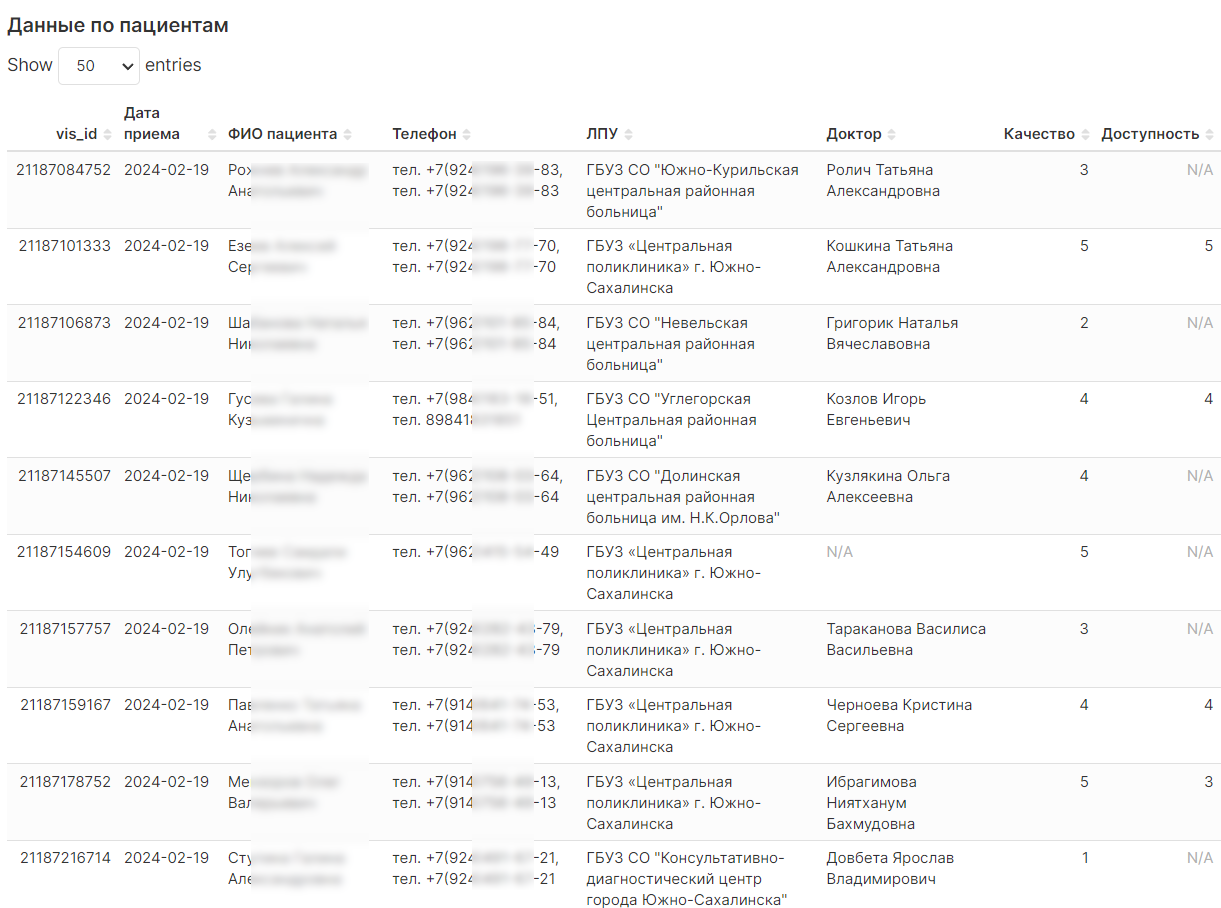 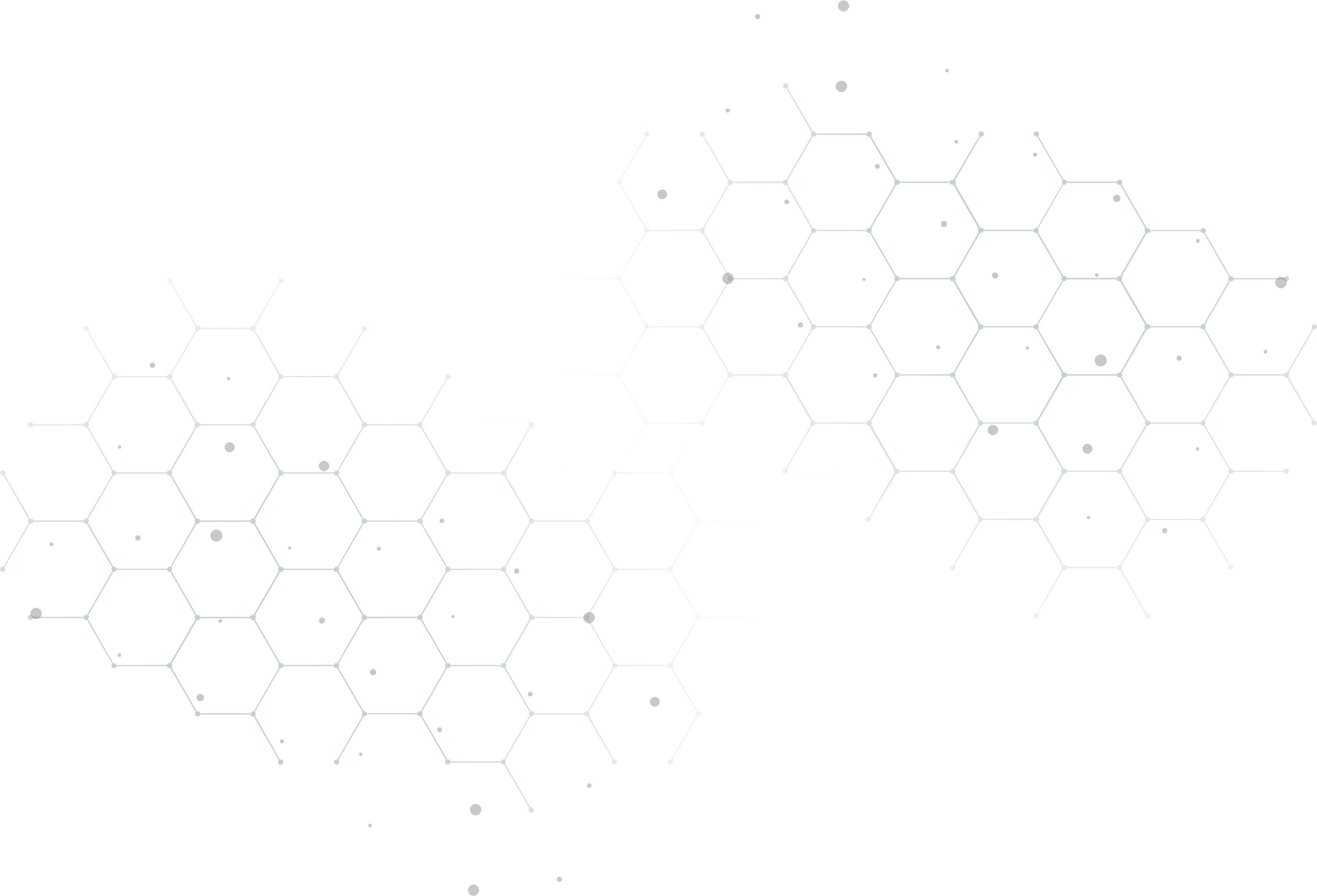 СРЕДНЯЯ ОЦЕНКА КАЧЕСТВА ЗА ПОСЛЕДНИЕ 30 ДНЕЙ
Врач, получающий оценки по качеству ниже 4 баллов, совместно с главным врачом приглашается в базовый медицинский колледж на курс «Этика и деонтология»
4,66
Комплексная оценка качества